Estructura de la coalición AIPP-IYRP 2026
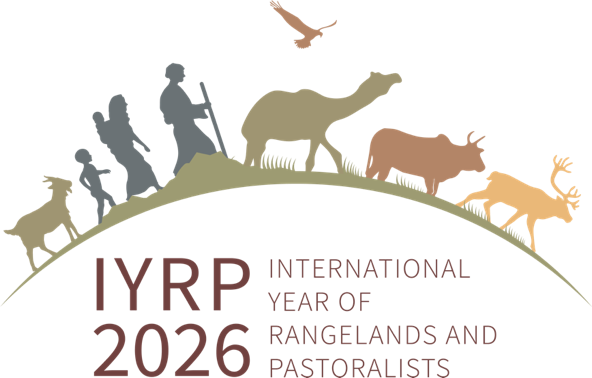 AIPP = Año Internacional de Pastizales y Pastores   IYRP International Year of Rangelands & Pastoralists
Lista digital general del AIPP-IYRP
~800 direcciones, la mayoría sólo para información
Secretaría Global
Copresidentes, 
Coordinadores del equipo de comunicación y de los grupos de trabajo y gestores del portal web y  las listas de correo
Grupo Internacional de Apoyo (ISG)
~465 socios activos, Amigos del AIPP, incluidos los miembros del GCG y la Secretaría Global
Grupo de Coordinación Global (GCG)
~50 miembros (secretaría global, presidentes de las GRAA-RISG y representantes de los principales socios de apoyo: Gobierno de Mongolia, FAO, ICARDA, ILC, ILRI, UICN, PNUMA, WAMIP)
Grupos de Trabajo:
Repoblación forestal
Biodiversidad
Cambio climático
Género
Neutralidad de la degradación de la tierra (LDN)
Tenencia de la tierra y bienes comunes
Economía pastoril
Agua
Juventud
Grupos Regionales de Apoyo al AIPP (GRAA-RISG)

RISG Regional IYRP Support Group
Equipo de Comunicación Global